ÇOCUKLAR İÇİN ZAMAN YÖNETİMİ
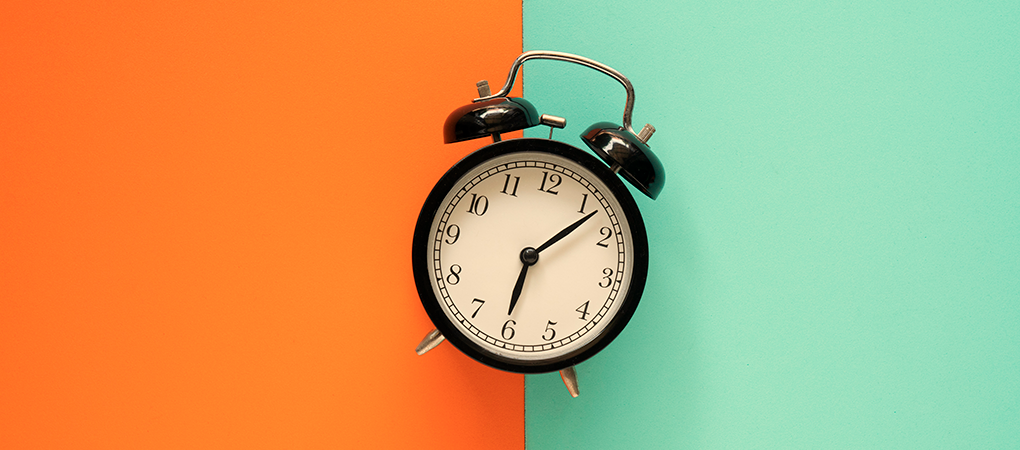 Anne-Baba olarak Zamanı Kullanma Becerisini Nasıl Geliştirebiliriz?
BUGÜN NELER KONUŞACAĞIZ?
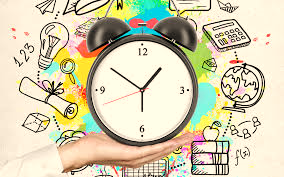 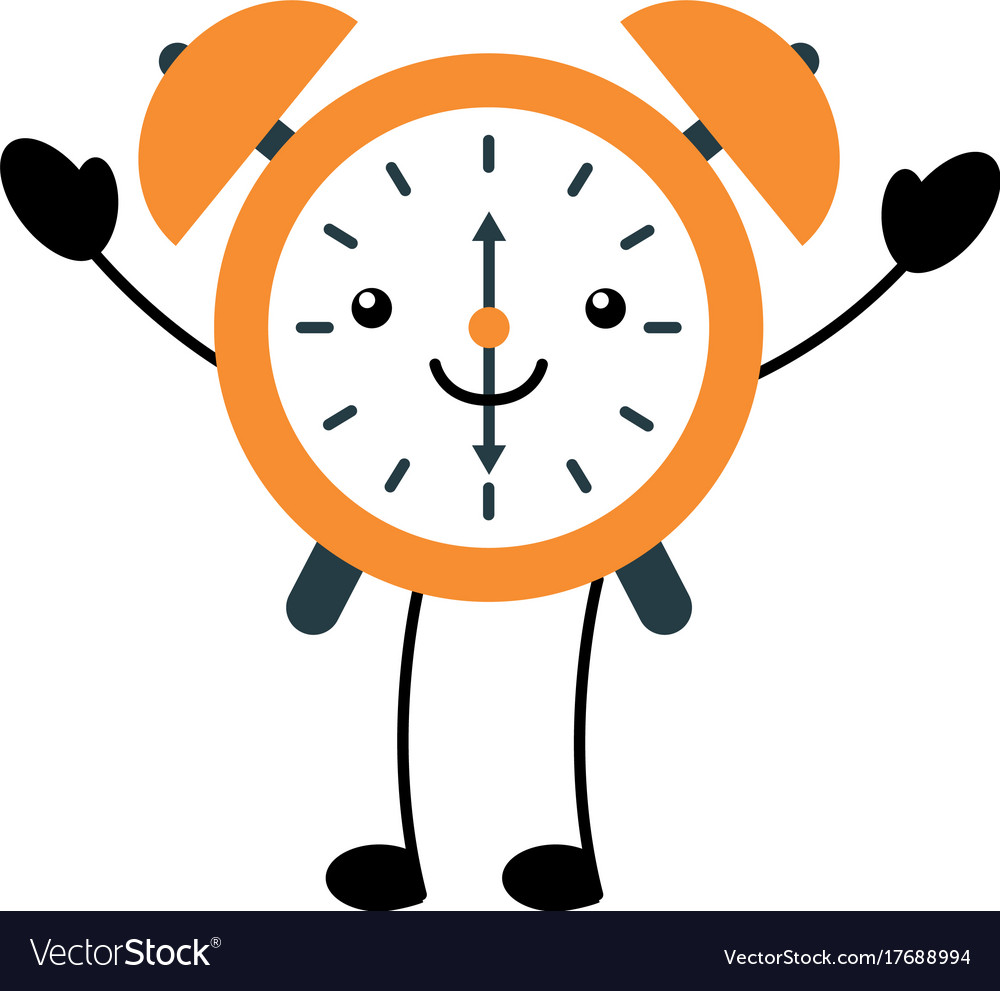 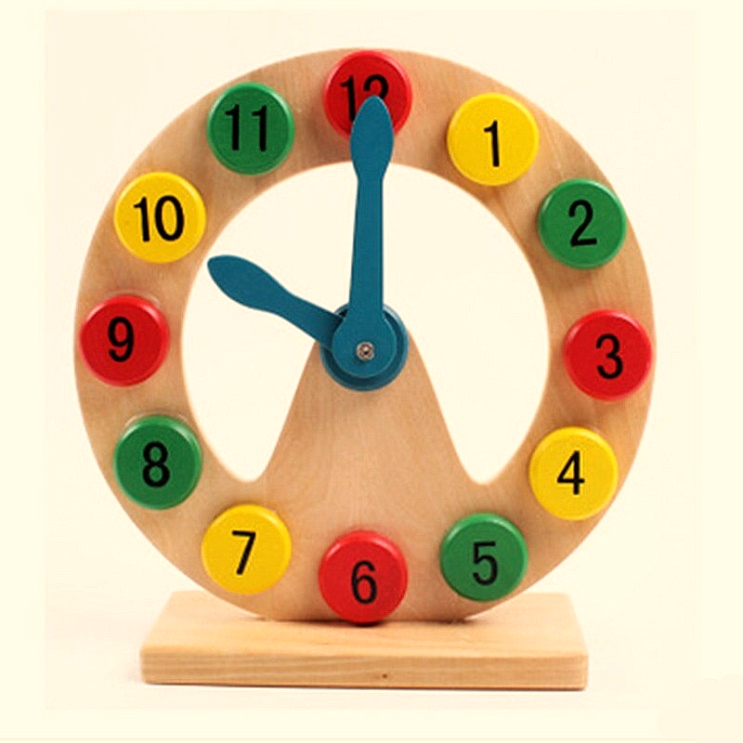 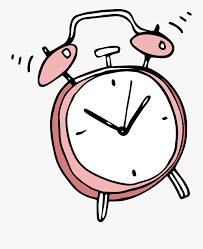 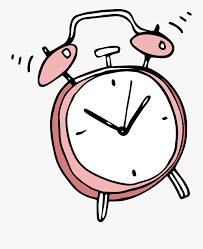 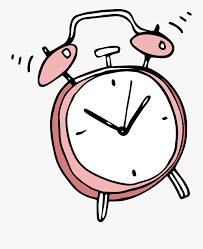 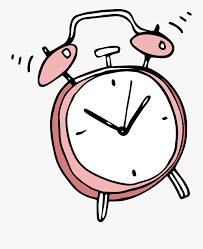 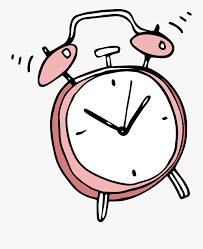 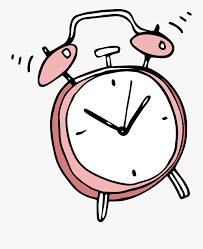 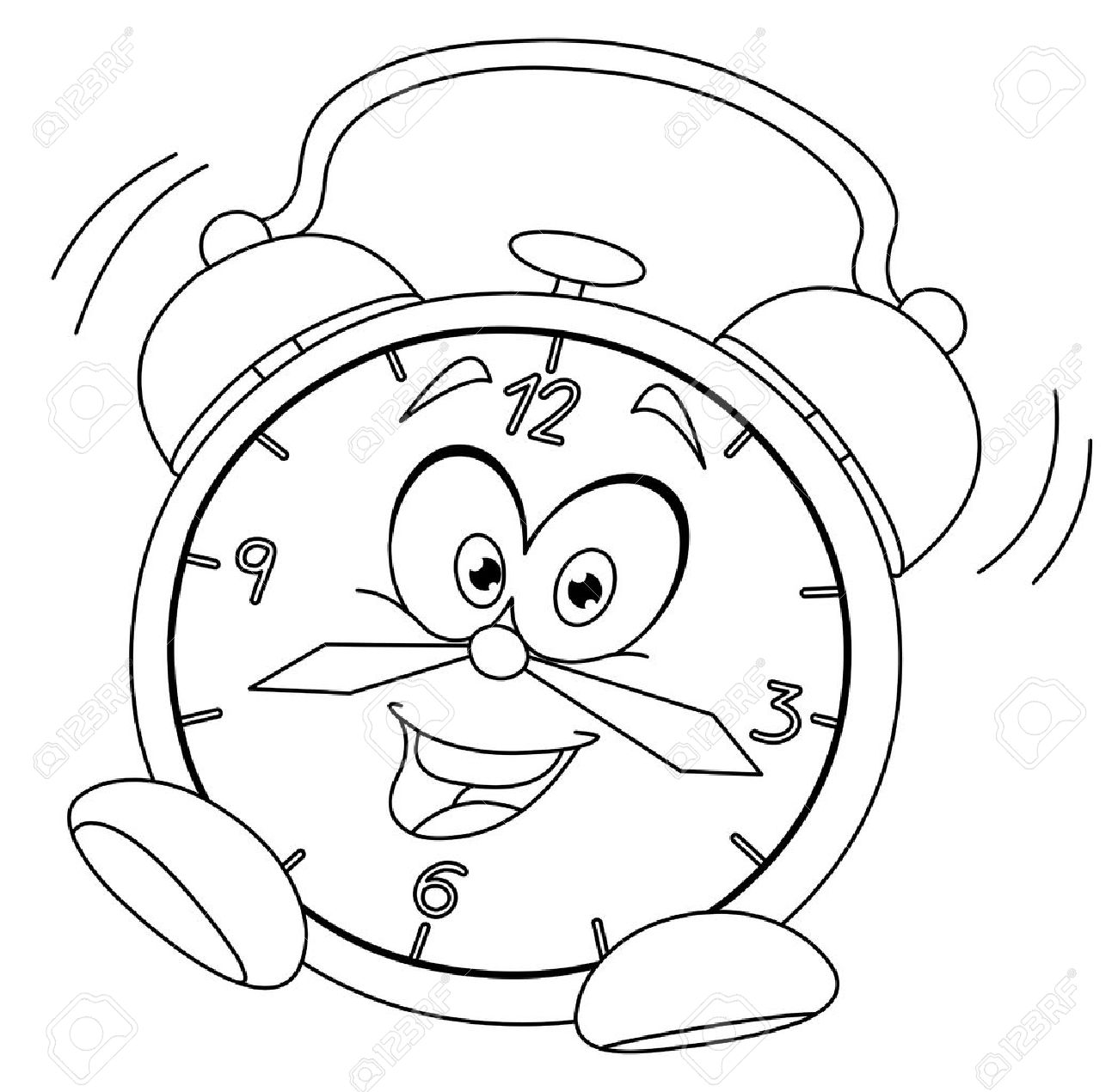 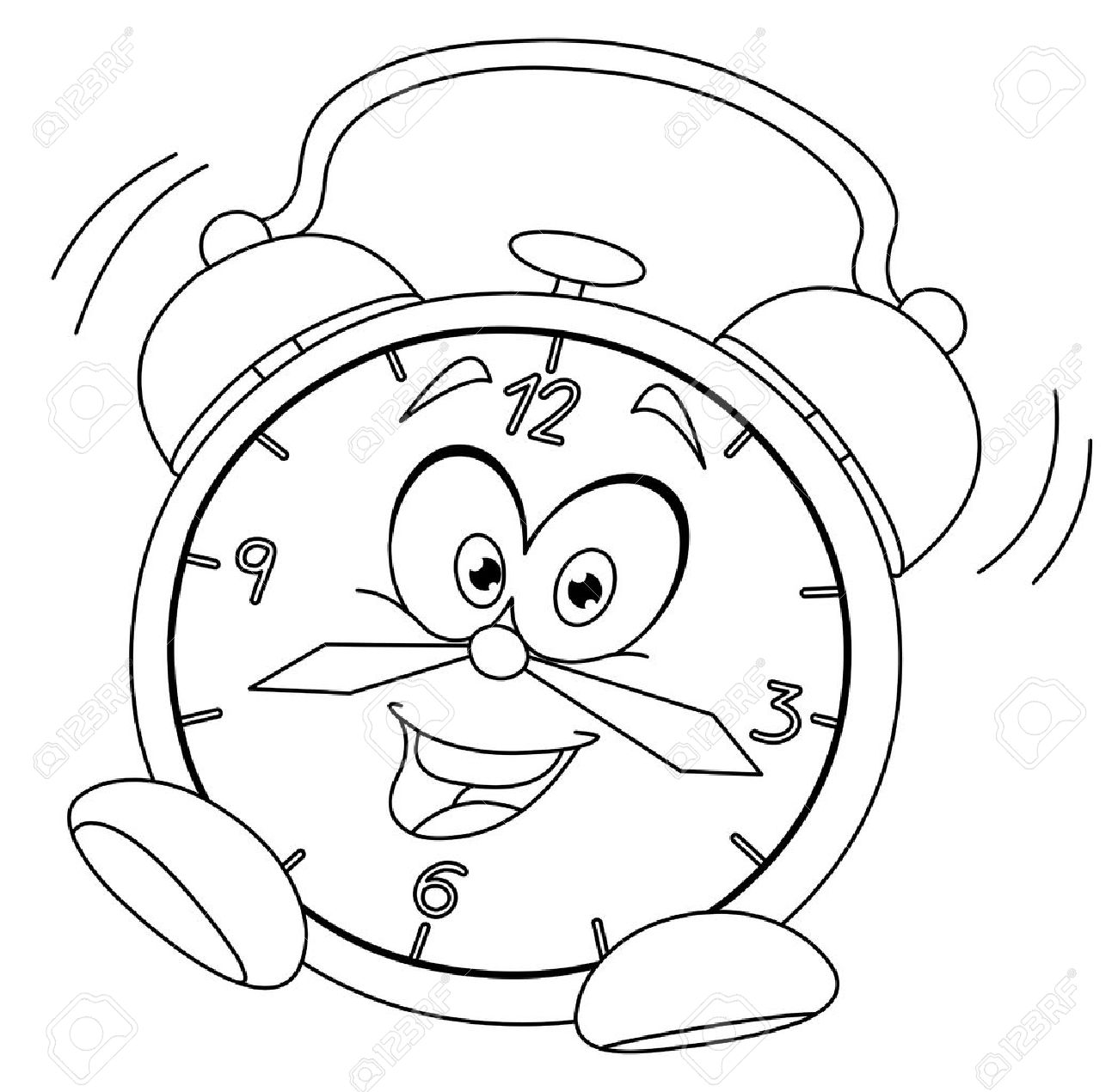 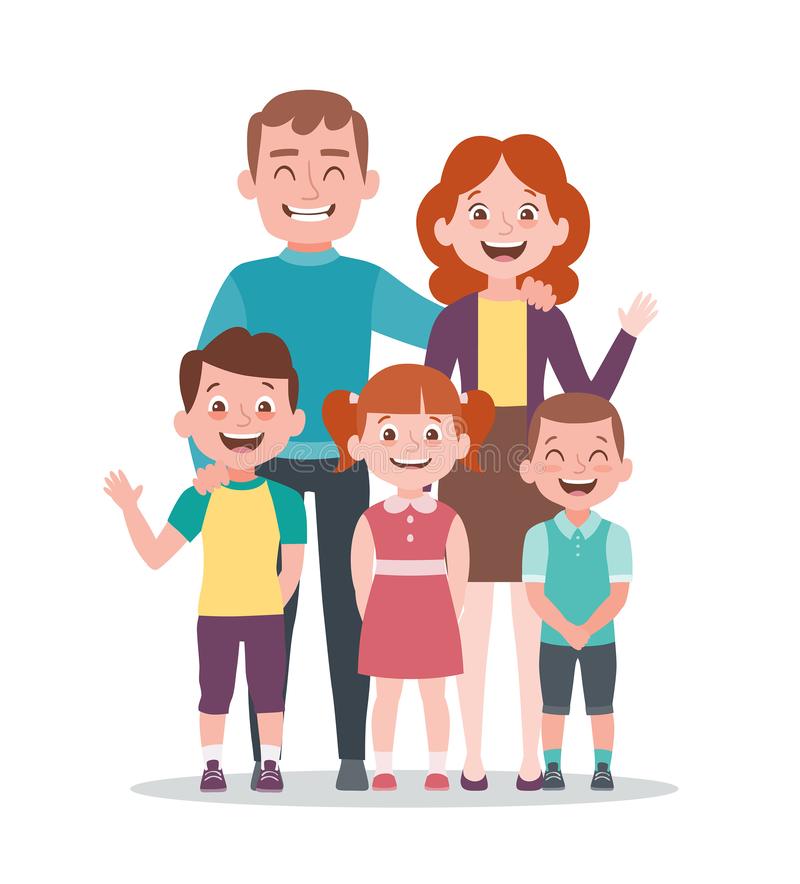 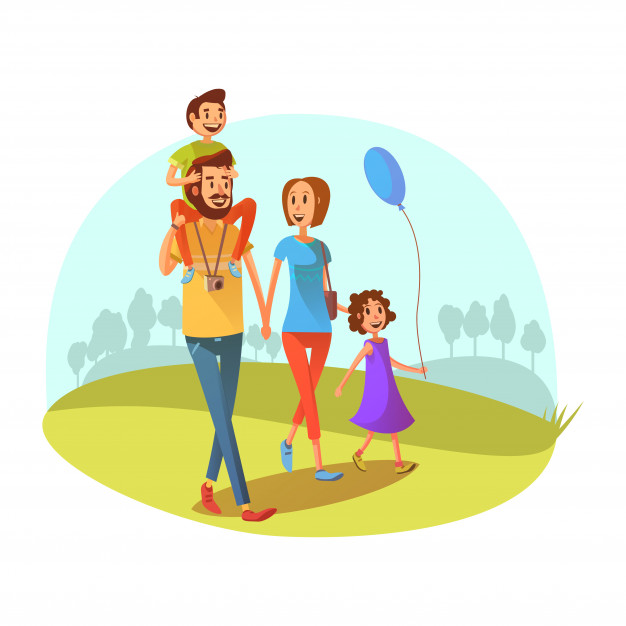 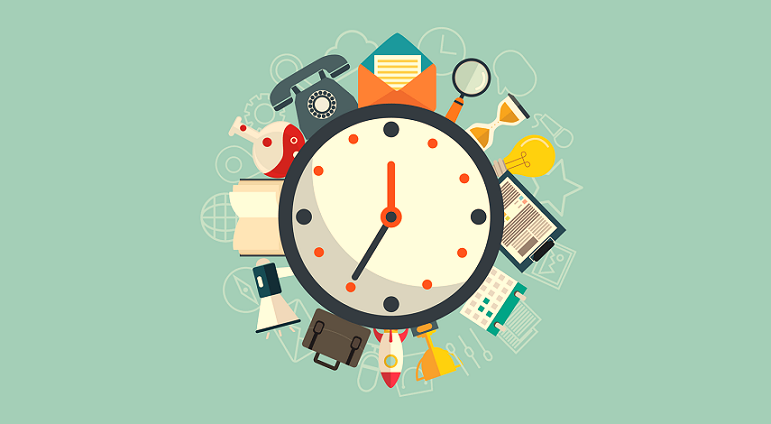 Çocuğunuza Sıklıkla Şu Cümleleri Kurmanız Zaman Kavramının Oluşmasında Etkili Olacaktır:
ÇOCUKLARIMIZIN ZAMAN YÖNETİMİ BECERİSİ  KAZANMALARI İÇİN ANNE-BABALARA ÖNERİLERİMİZ
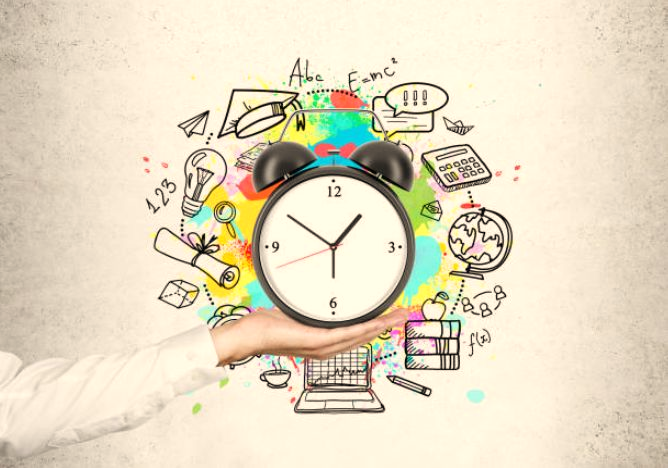 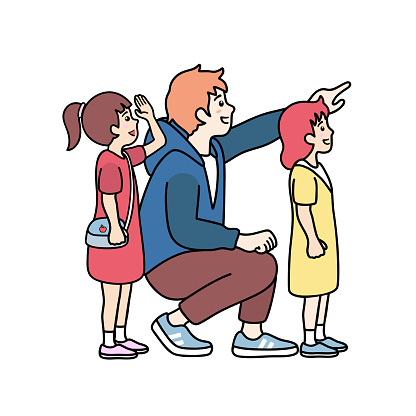 MODEL OLUN
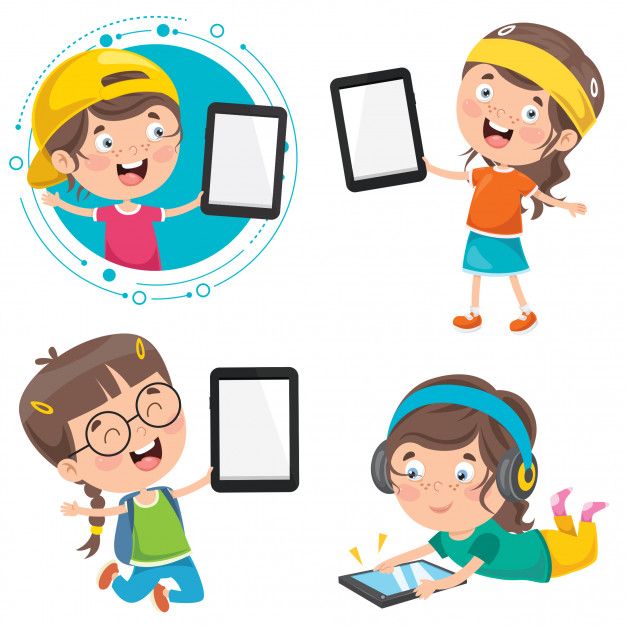 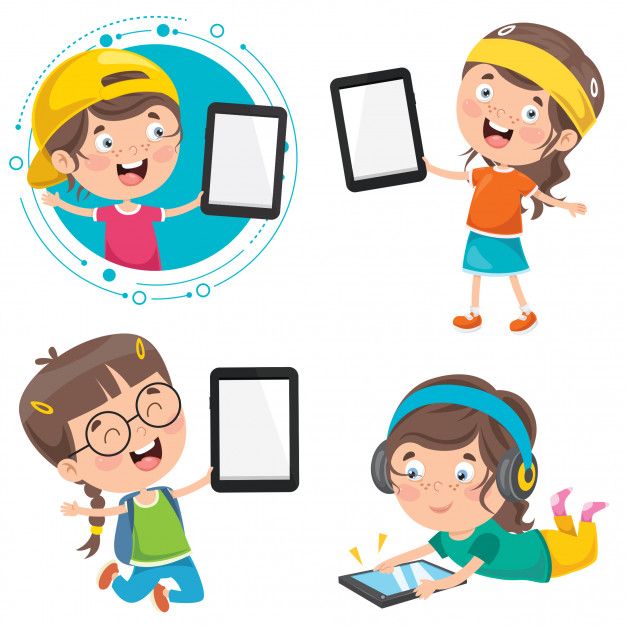 TEKNOLOJİ KULLANIM SÜRESİNİ AYARLAYIN
BİREYSEL FARKLILIKLARI             DİKKATE ALIN
SORUMLULUK ALMASINA FIRSAT VERİN
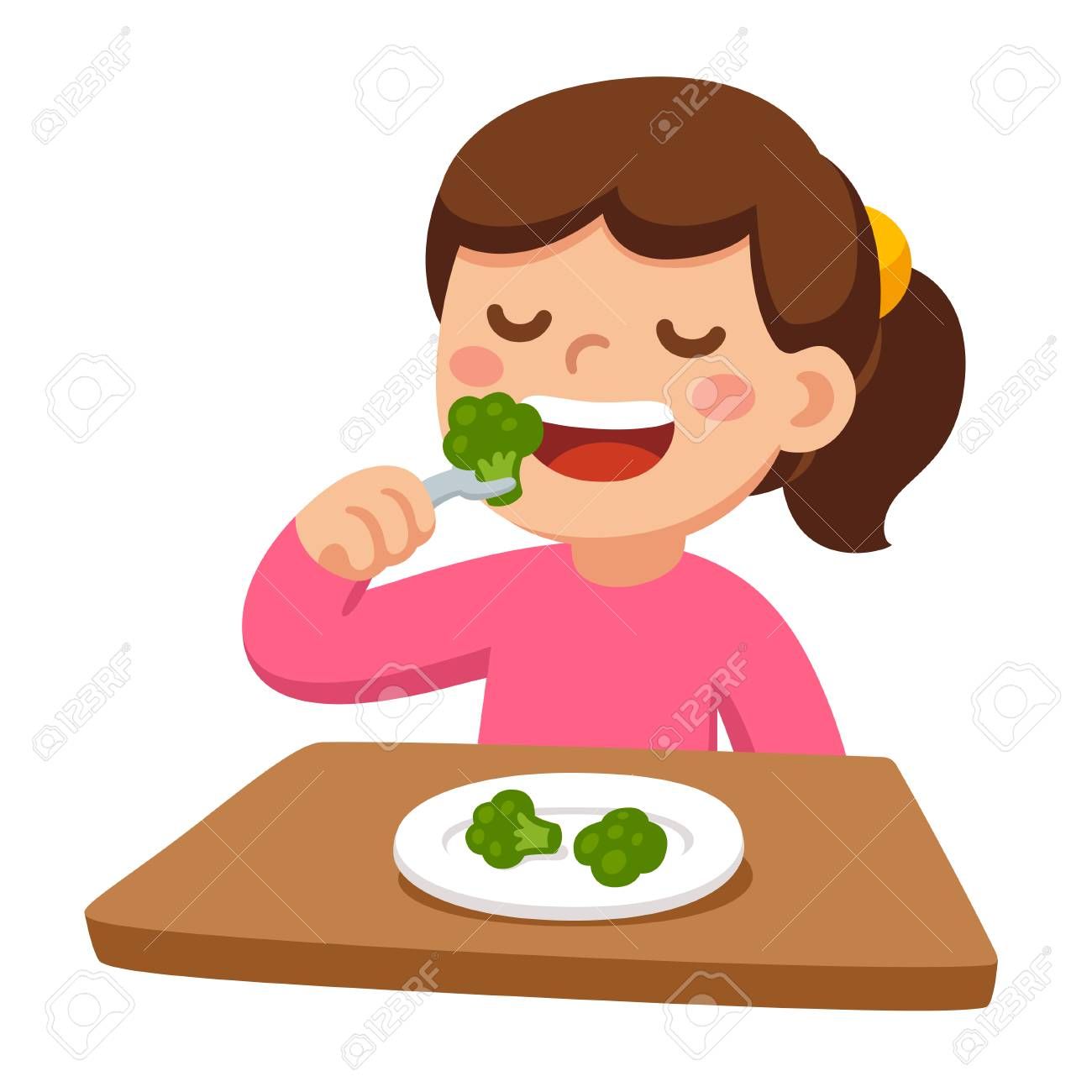 UYKU VE BESLENME ÖNEMLİ……
SÖZLERİNİZİN ARKASINDA DURUN
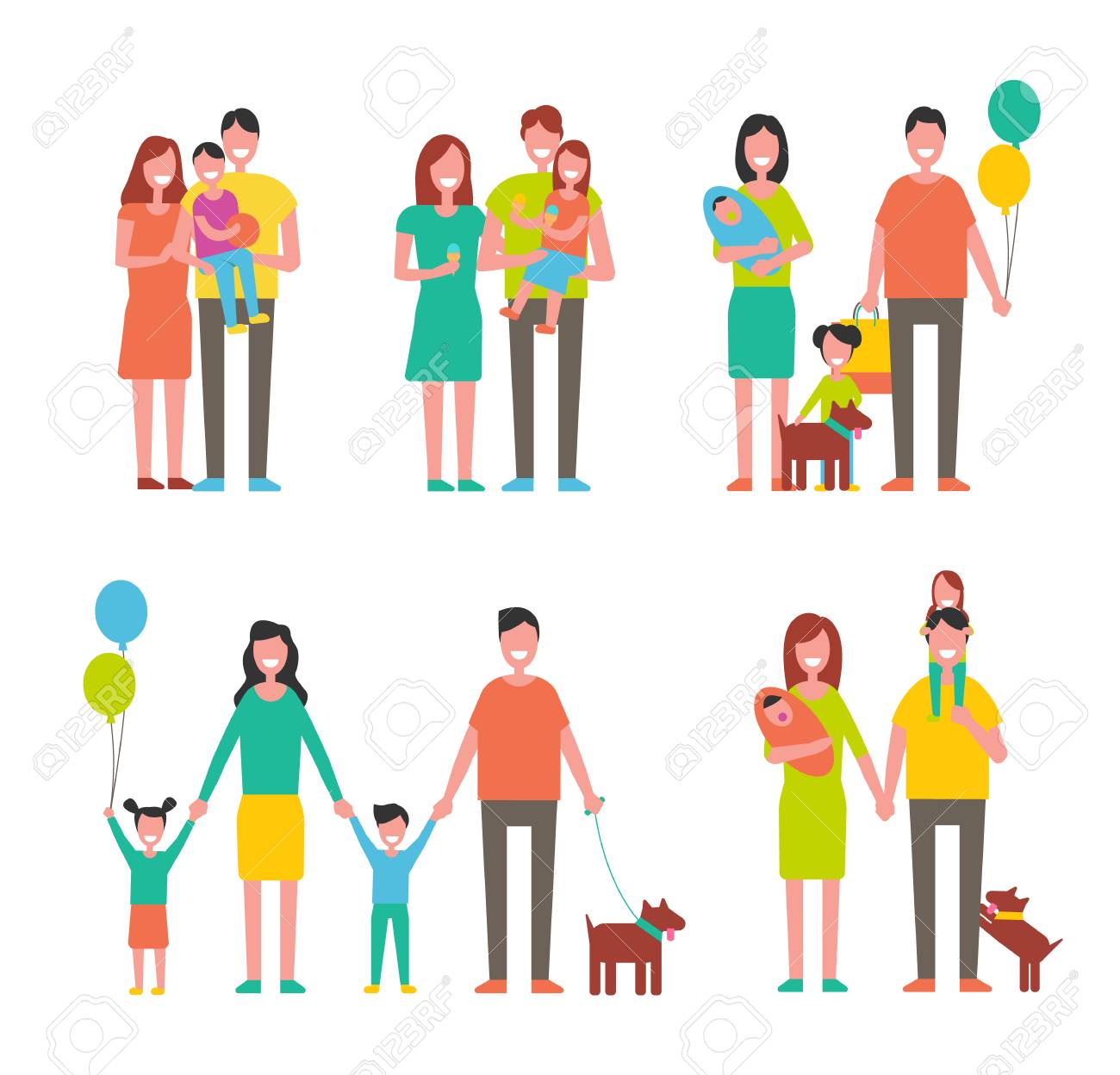 VERİMLİ VE ETKİLİ BOŞ ZAMAN
Örnek Serbest Zaman Etkinlikleri Şunlar Olabilir:
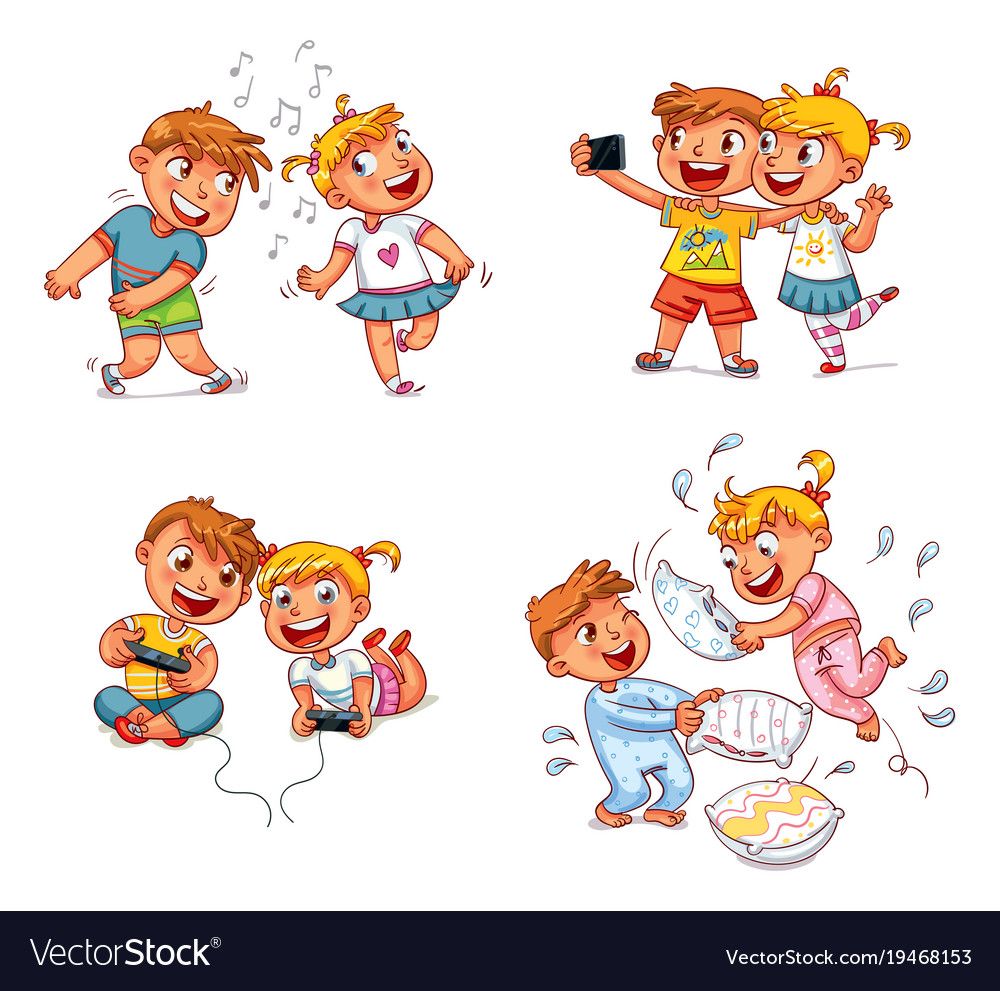 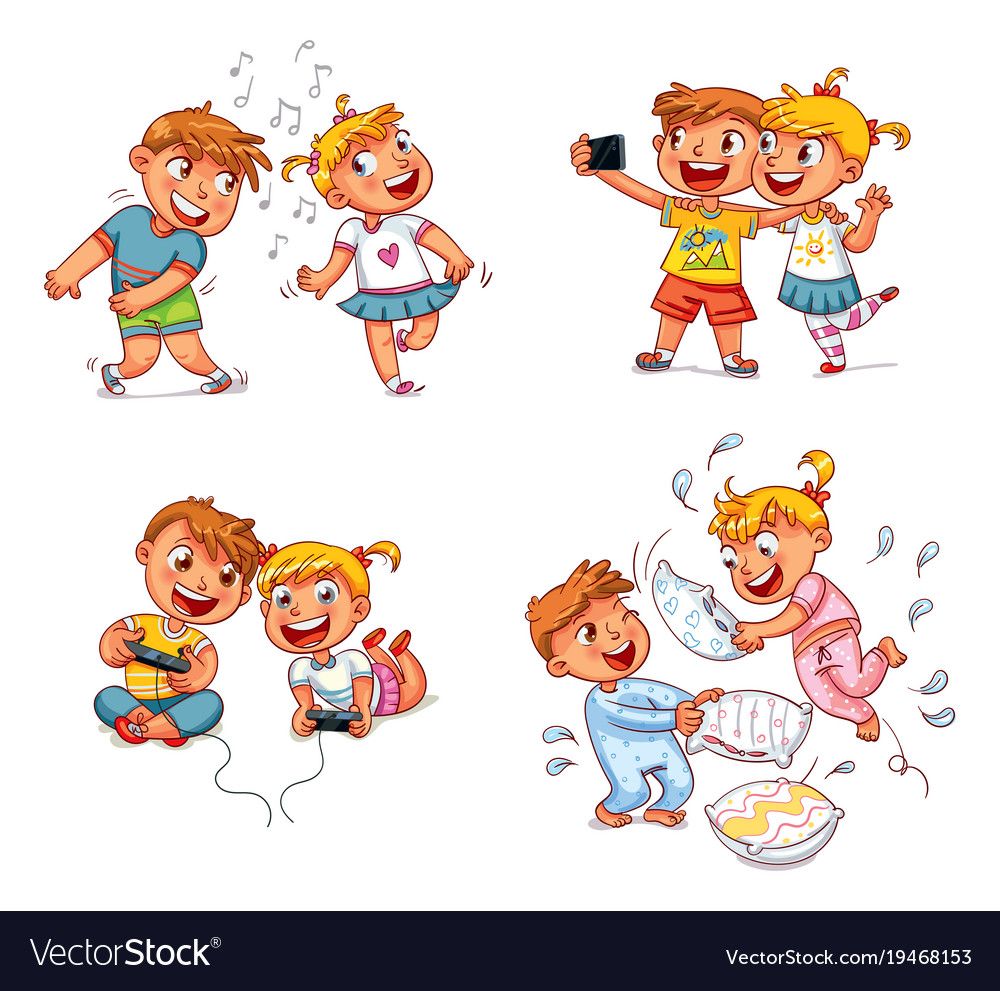 HAYIR DEME BECERİSİ EDİNİN
GÜNLÜK PLANLAR
ÖDÜL VE CEZA SİSTEMİ
Katılımınız için teşekkürler…
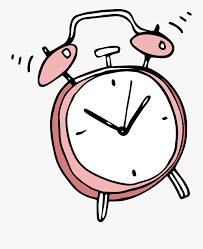 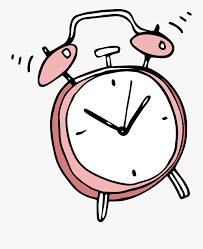